PLANTS PPT 2016
Plant organs are made of three tissue systems.
Dermal tissue covers the outside of a plant. 
protects the plant 
secretes cuticle of leaves 
forms outer bark of trees 

Ground tissue is found inside
provides support 
stores materials in roots and stems
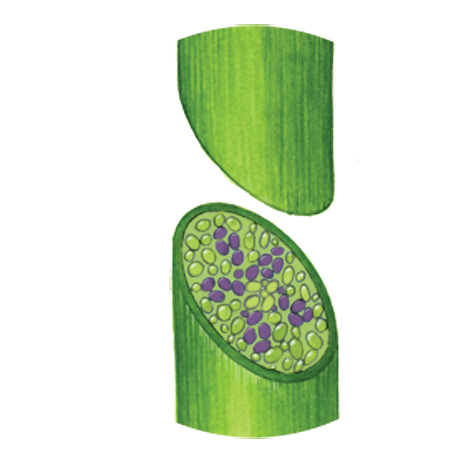 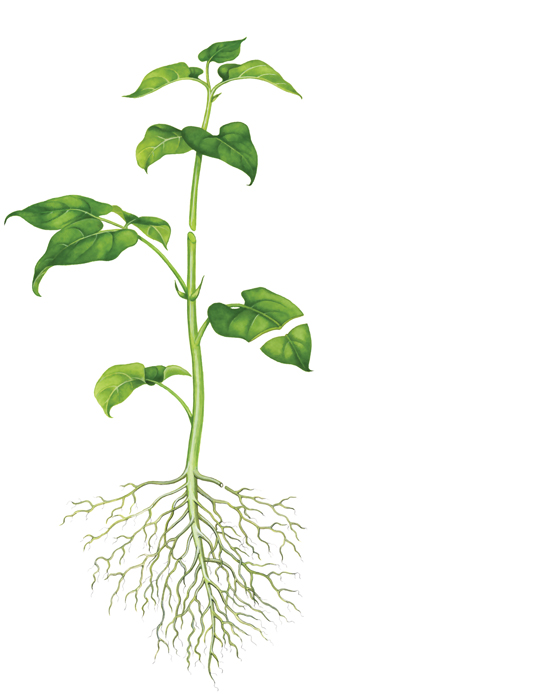 stem
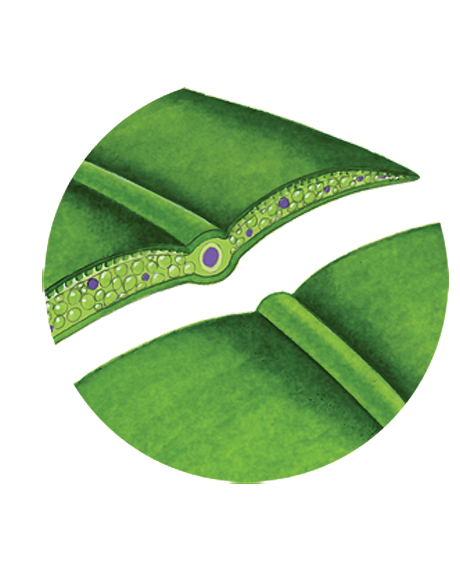 leaf
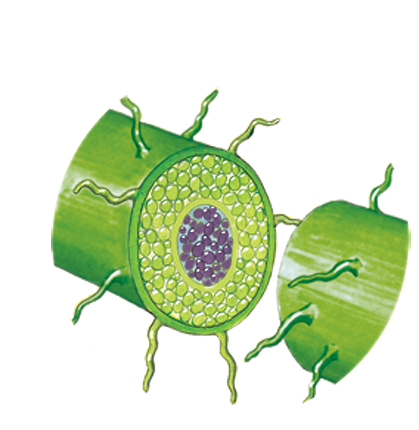 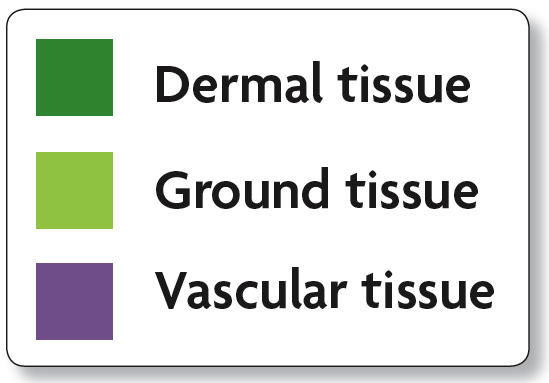 root
Vascular tissue transports water, minerals and organic compounds.
two networks of hollow tubes 
xylem transports water and minerals 
phloem transports photosynthetic products
Water travels from roots to the top of trees.
absorption occurs at roots
cohesion and adhesion in xylem
transpiration at leaves
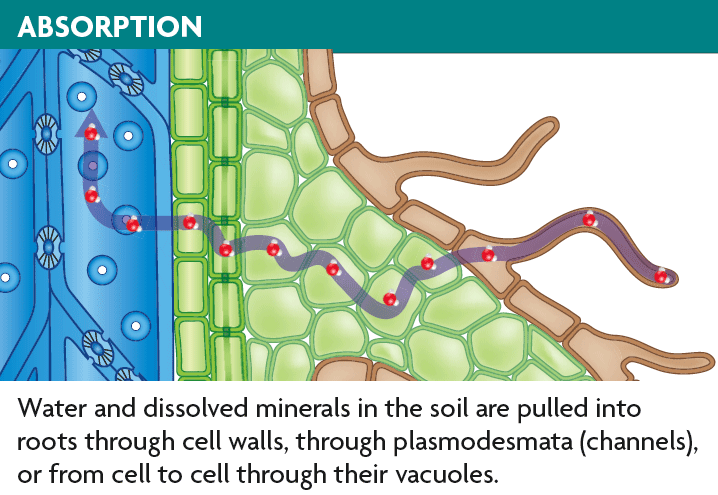 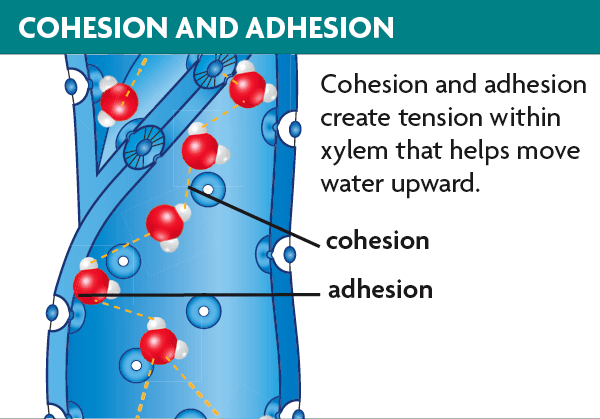 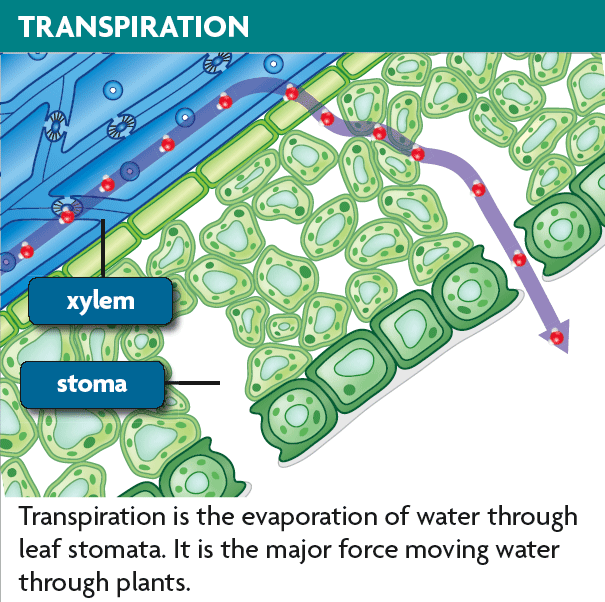 Transpiration is the loss of water vapor through leaves.
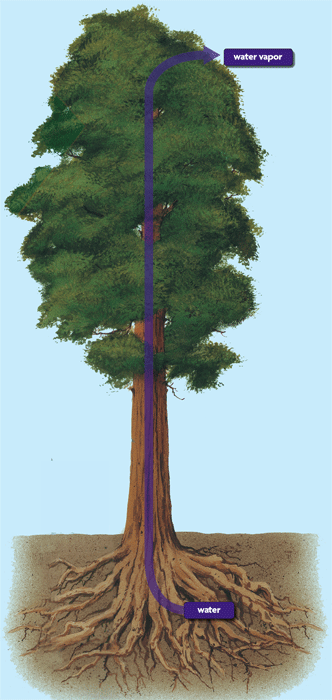 water vapor exits leaf stomata
helps pull water to the top branches
Roots anchor plants and absorb mineral nutrients from soil.
Roots provide many functions.
support the plant
absorb, transport, and store nutrients 
root hairs help absorption
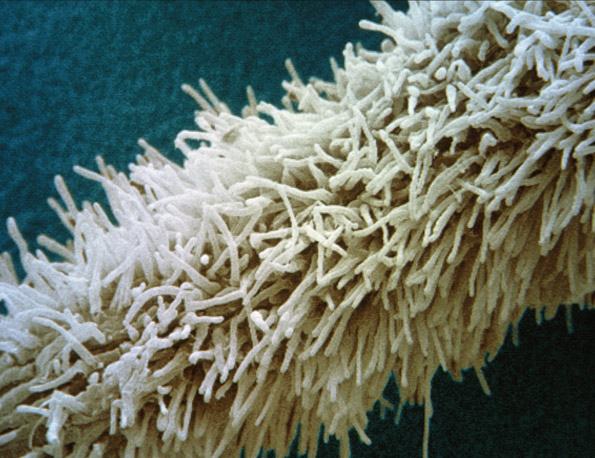 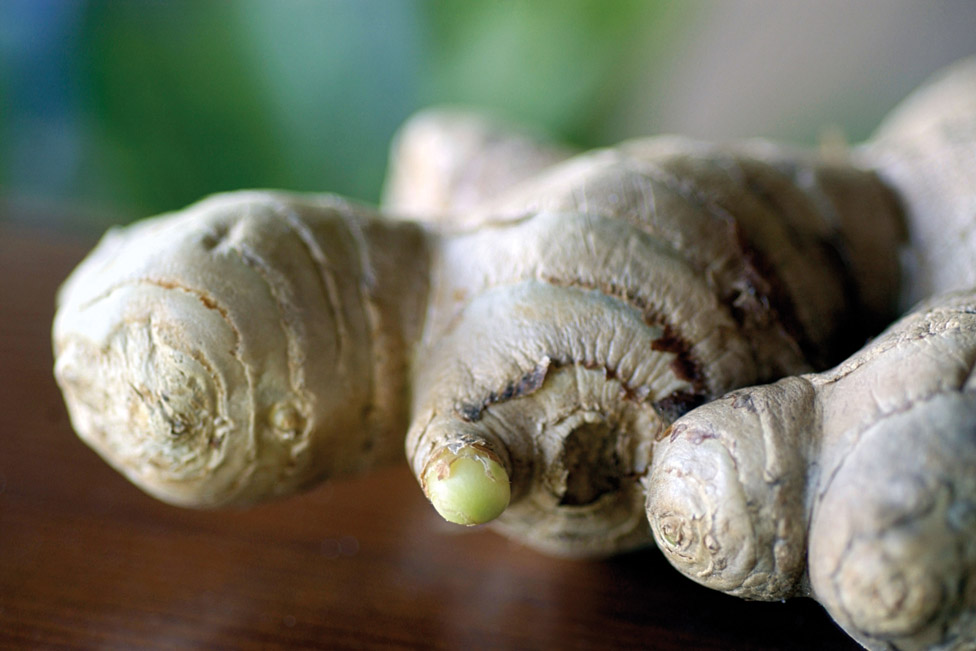 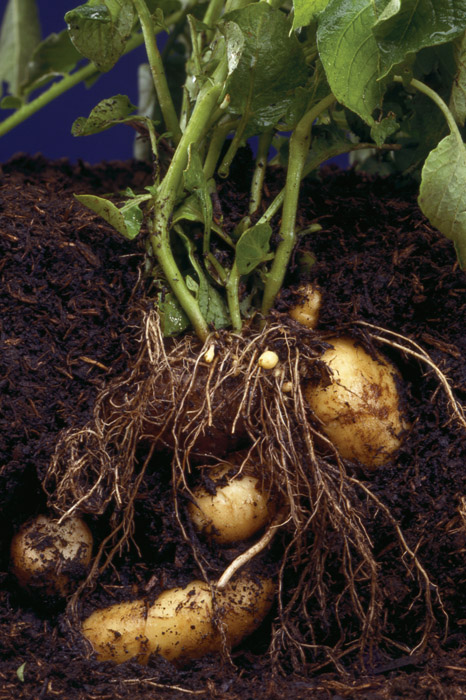 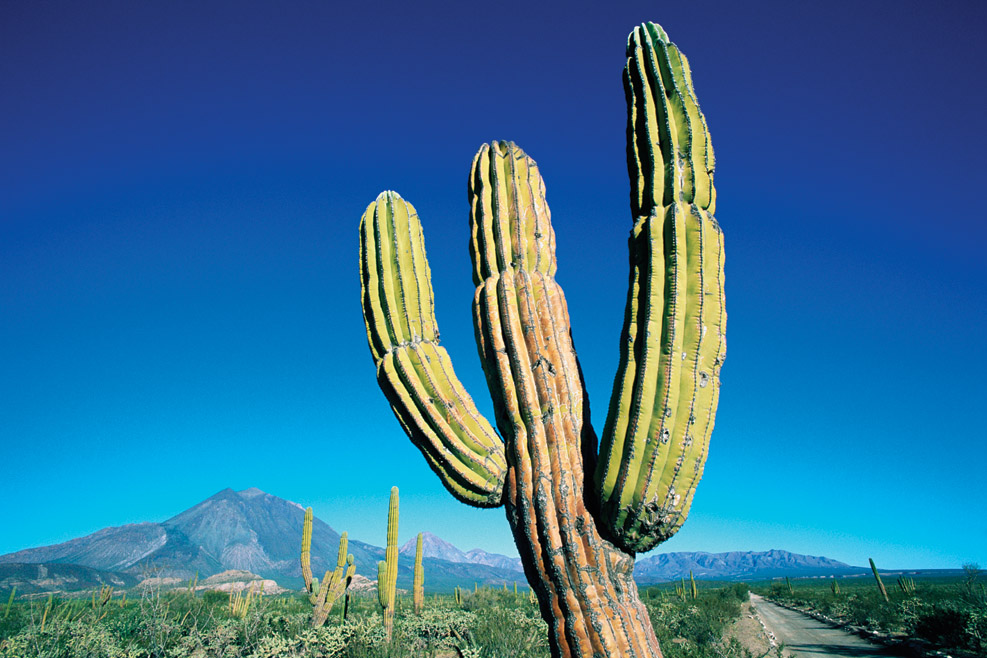 Ginger rhizomes
Potato tubers
Strawberry stolons
Cactus
Stems support plants, transport materials, and provide storage.
Stems have many functions. 
support leaves and flowers 
house most of the vascular system 
store water
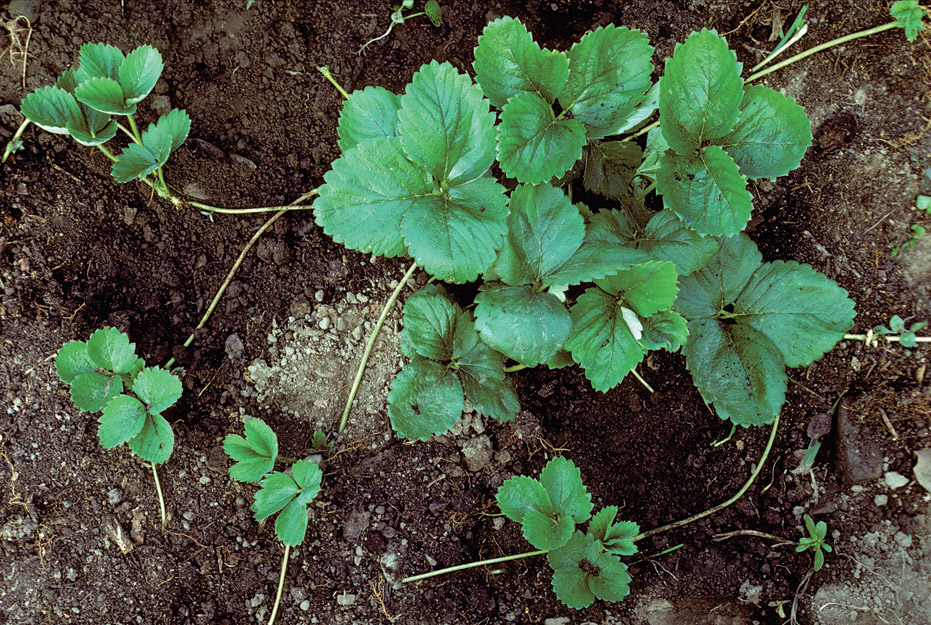 grow underground for storage
form new plants 
Photosynthesis
Protection
blade
petiole
Most leaves share some similar structures.
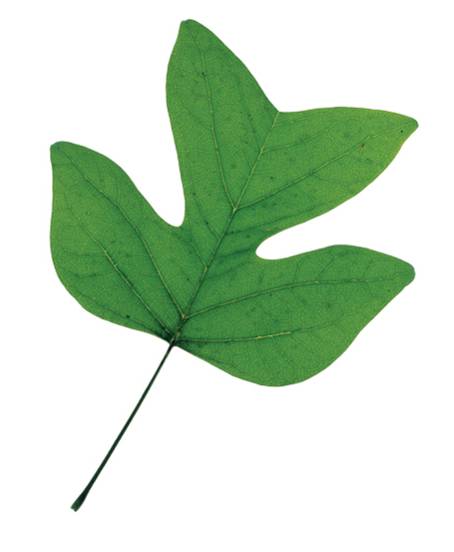 The blade is usually broad and flat. 
collects sunlight for photosynthesis
connects to the stem by a petiole
Leaves have many adaptations.
for extreme temperatures, ex: pine needles
for water loss, ex: cactus spines
For getting food, ex: Venus fly trap
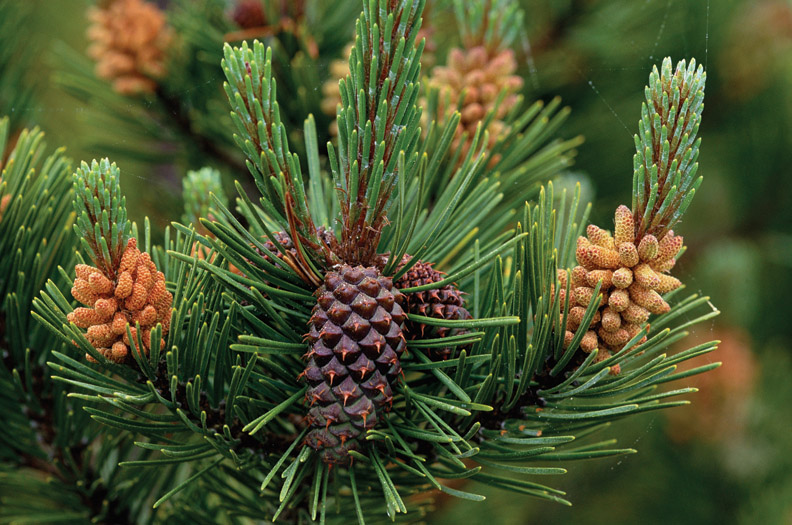 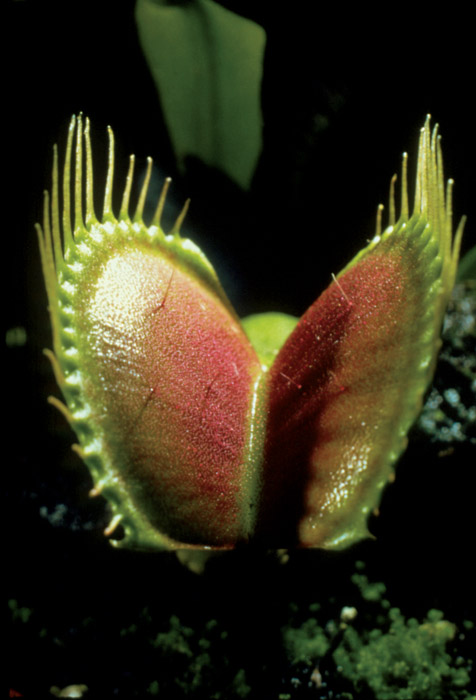 Flowers contain reproductive organs protected by specialized leaves.
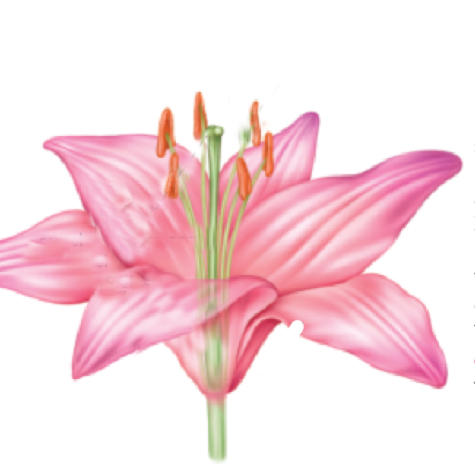 Sepals and petals are modified leaves.
Sepals are outermostlayer that protectsdeveloping flower
Petals can help to attract animal pollinators
stamen
filament
anther
A stamen is the male structure of the flower.
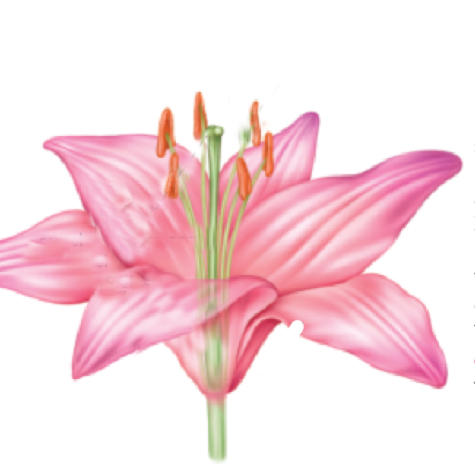 anther produces pollen grains 
filament supports the anther
stigma
style
carpel
ovary
The innermost layer of a flower is the female carpel.
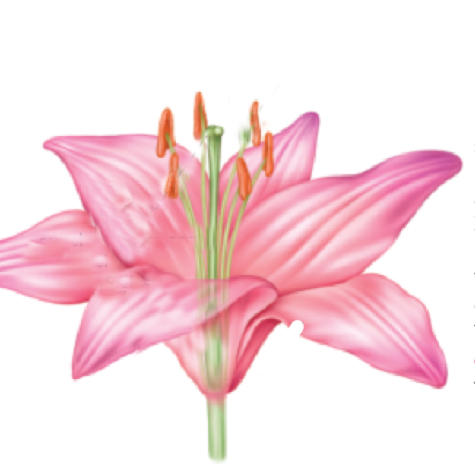 stigma is sticky tip 
style is tube leading from stigma to ovary 
ovary produces female gametophyte
Flowering plants can be pollinated by wind or animals.
Flowering plants pollinated when pollen grains land on stigma.
Wind pollinated flowers have small flowers and large amounts of pollen.
Animal pollinated flowers have larger flowers and less pollen.
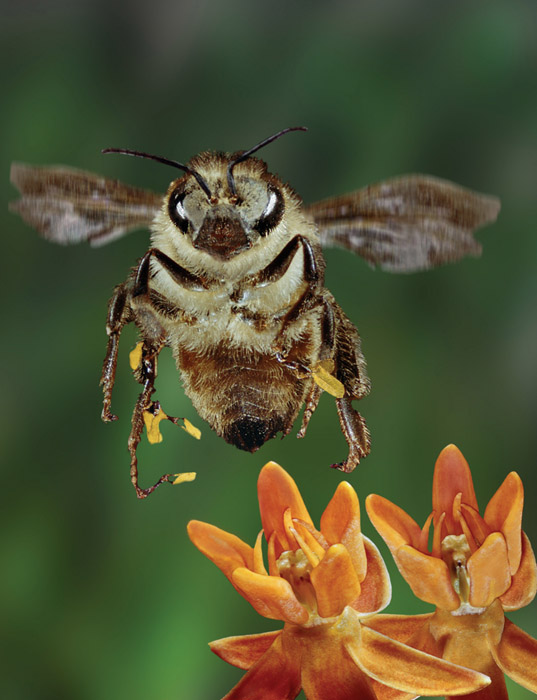 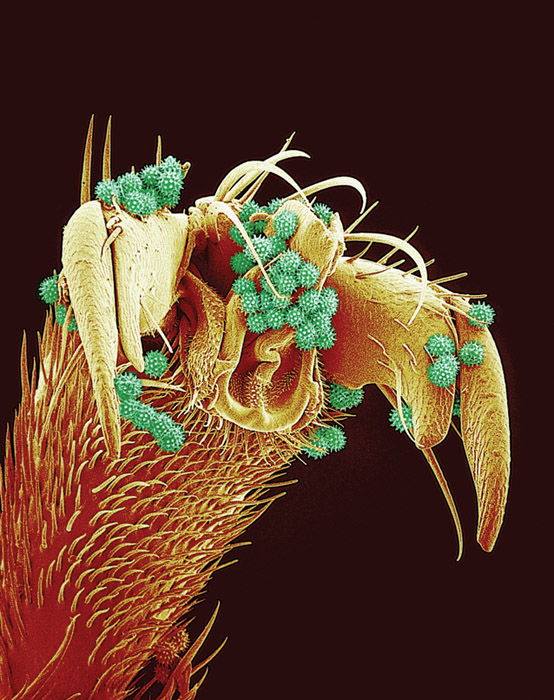 Once fertilization is complete, each ovule becomes a seed.
The surrounding ovary grows into a fruit.
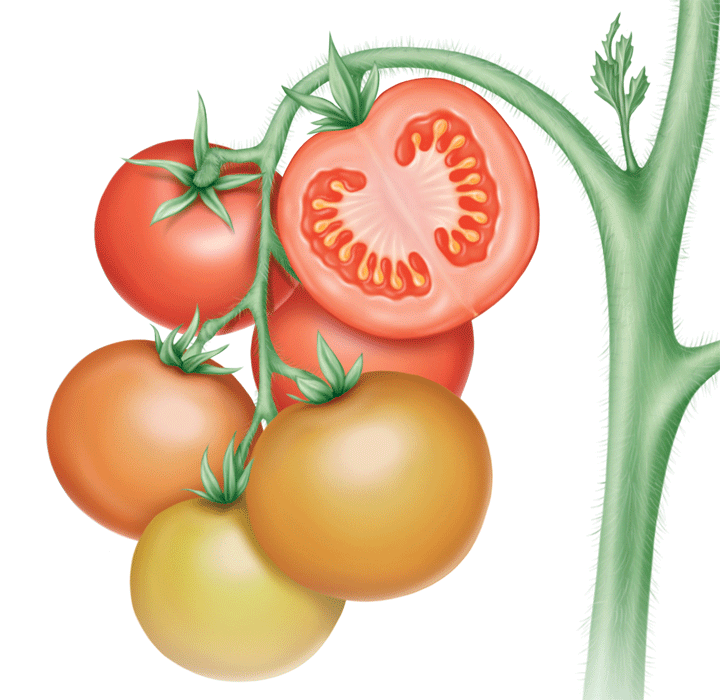 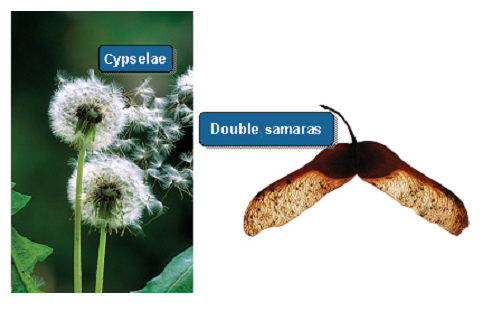 Cypselae
Double samaras
Animals, wind, and water can spread seeds.
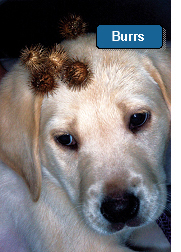 Plant hormones regulate plant functions.
Hormones are chemical messengers.
produced in one part of an organism 
stimulates or suppresses activity in another part
Gibberellins are plant hormones that produce dramatic increases in size.
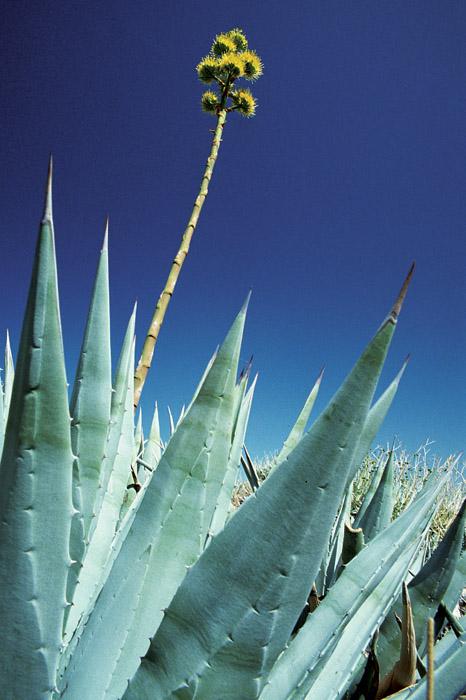 ending seed dormancy 
rapid growth of young seedlings 
rapid growth of some flower stalks
Ethylene causes the ripening of fruits.
some fruits picked before they are ripe 
sprayed with ethylene to ripen when reach destination
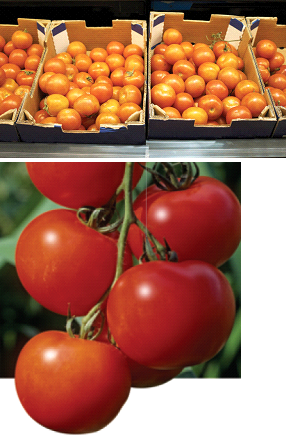 Auxins lengthen plant cells in the growing tip.
stimulates growth of primary stem
Plants can respond to light, touch, gravity, and seasonal changes.
Tropism = growth or turning movement of a plant in response to an environmental stimulus.
Phototropism is the tendency of a plant to grow toward light.
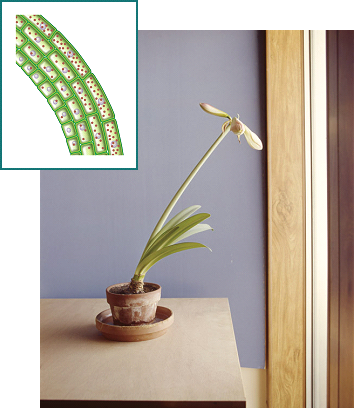 auxins build up on shaded side of stem
cells on shaded side lengthen 
causes stem to bend toward light
Thigmotropism is a plant’s response to touchlike stimuli.
climbing plants and vines
plants that grow in direction of constant wind
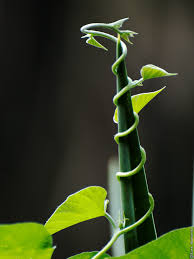 Gravitropism is a plant’s response to Earth’s gravitational pull.
positive gravitropism is downward growth (roots) 
negative gravitropism is upward growth (shoots)
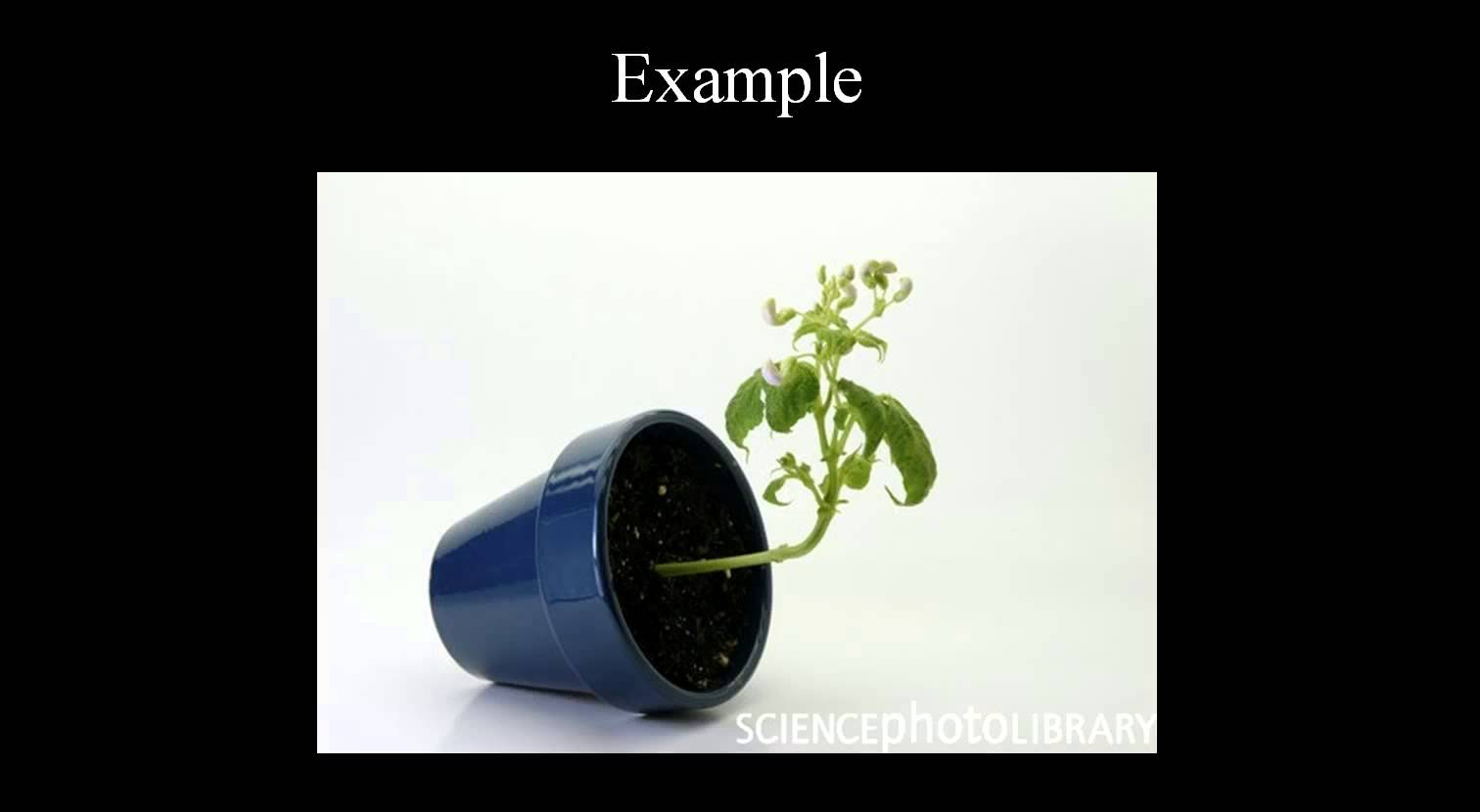 Some plants have rapid responses not involving growth.
Some responses protect plants from predators.
Some responses allow plants to capture food.
Photoperiodism is a response to the changing lengths of day and night.
triggers some plants to flower
triggers fall colors/winter dormancy of deciduous trees
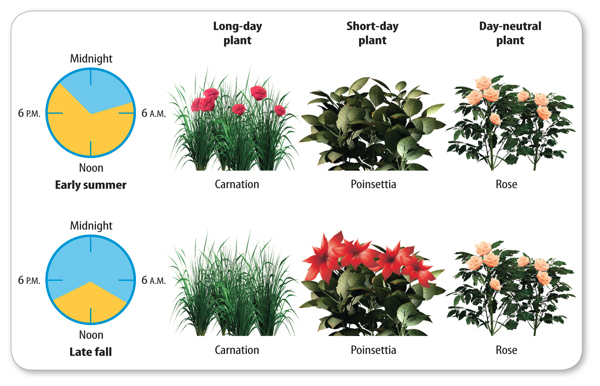